Dresden 2017. július 23-augusztus 20.
Utazás
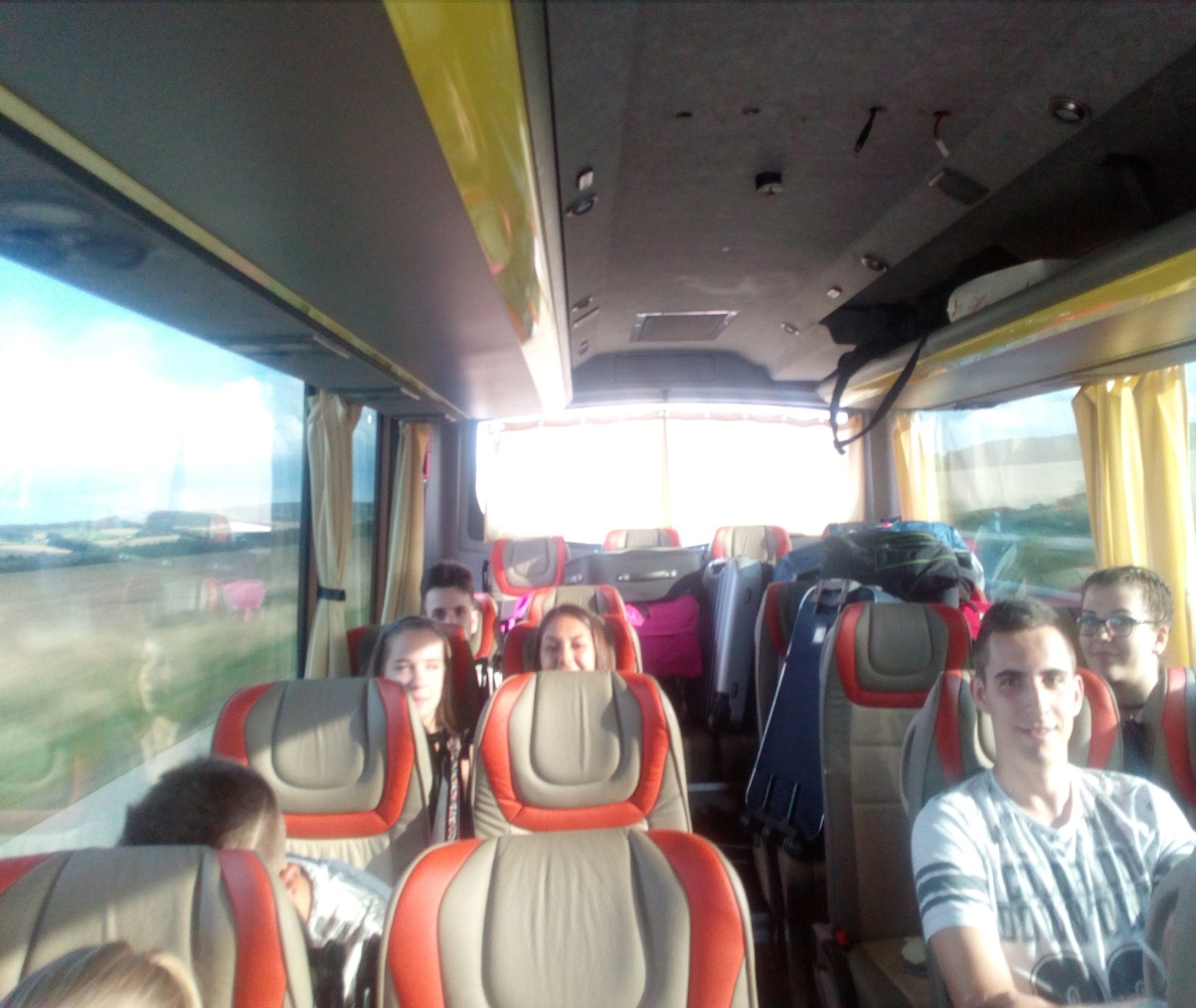 Szabadidő képekben
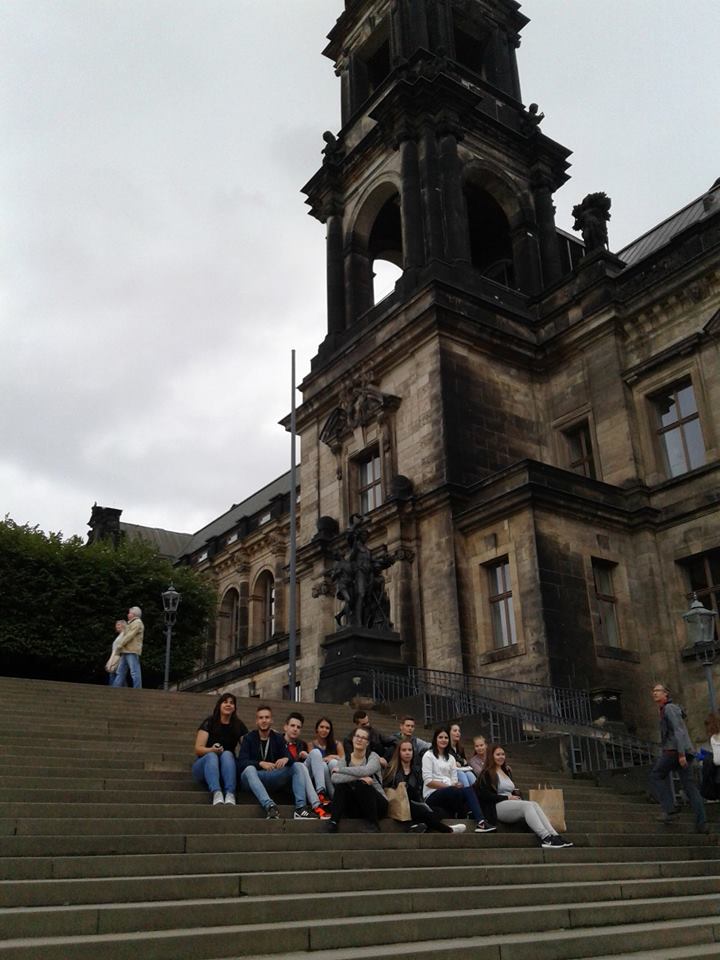 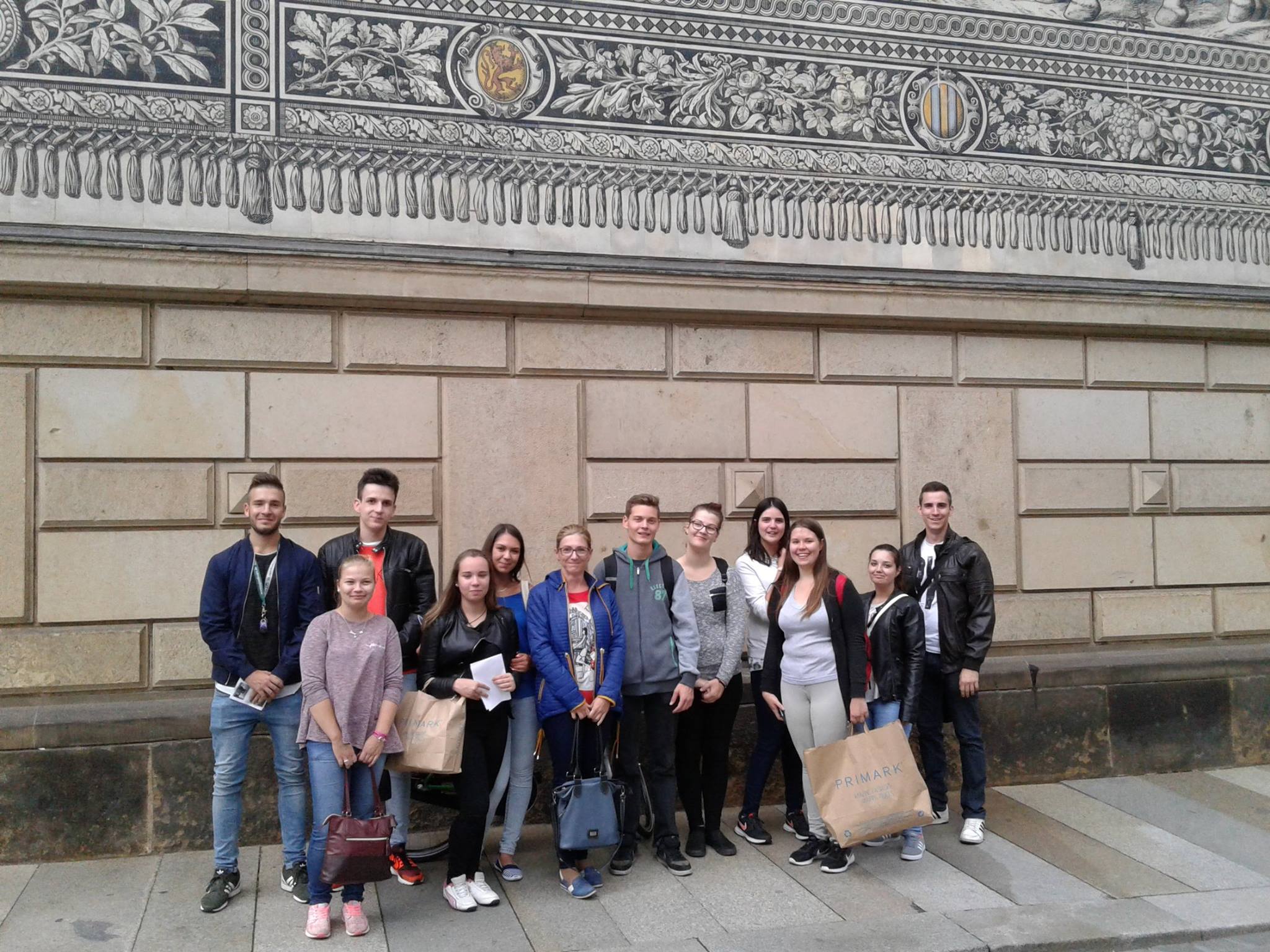 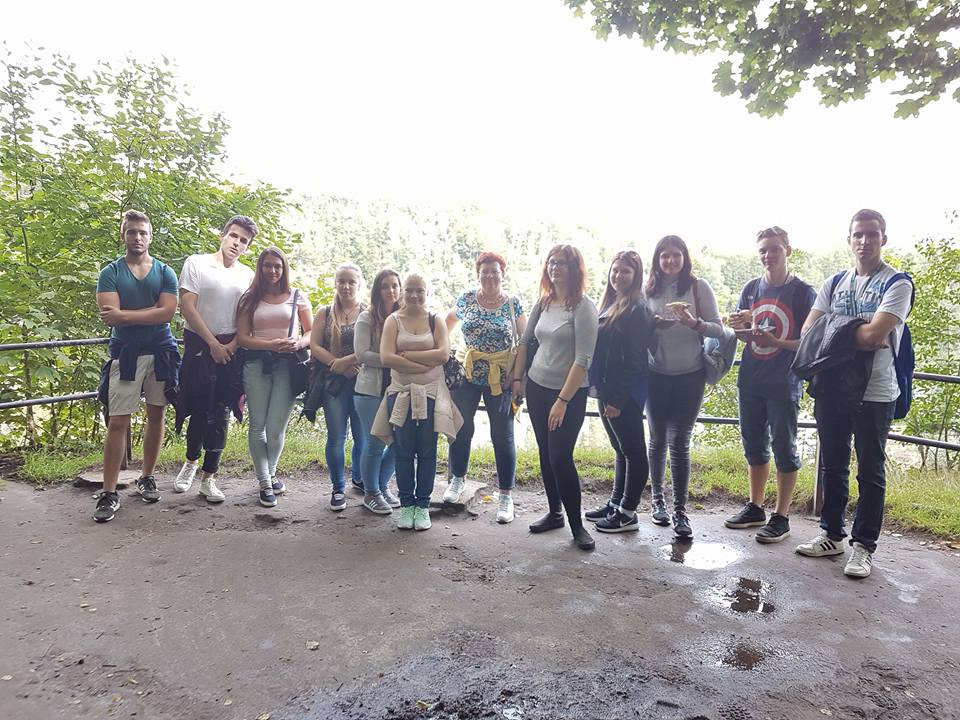 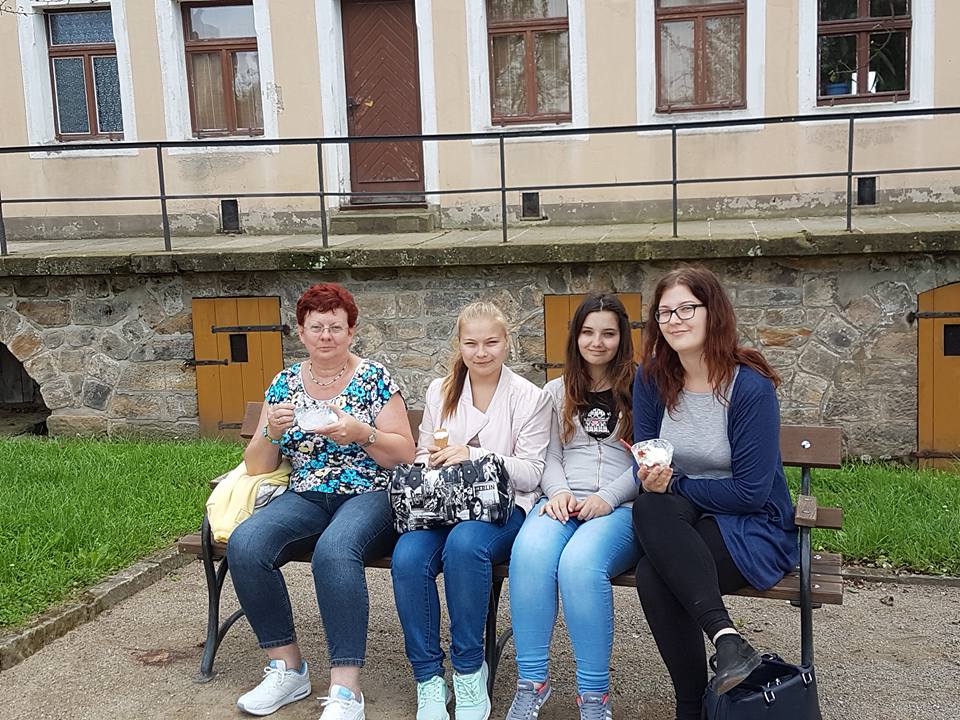 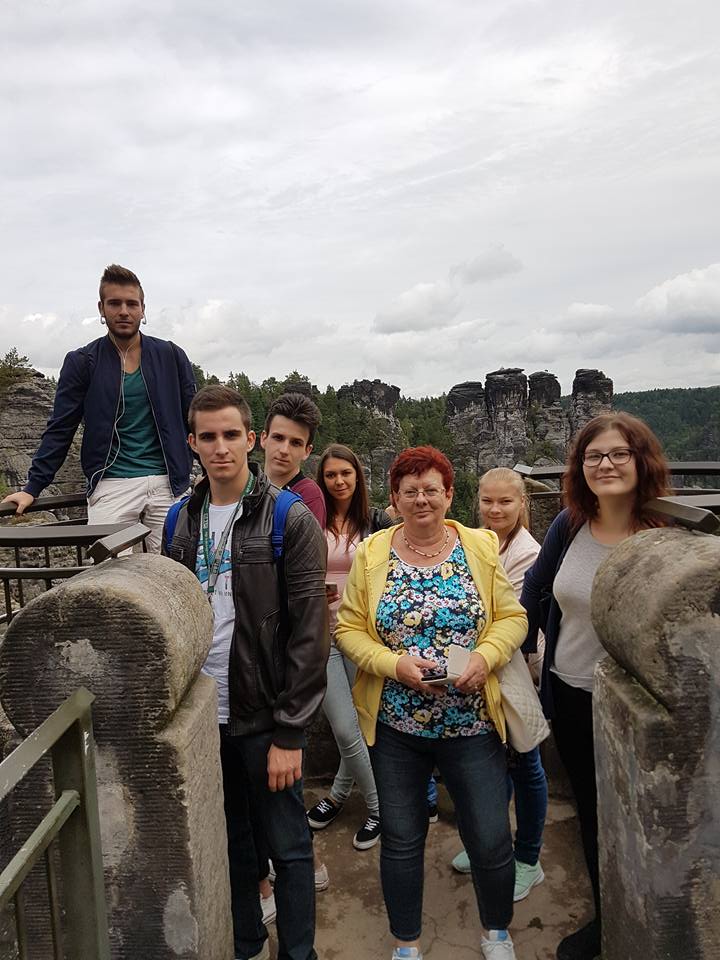 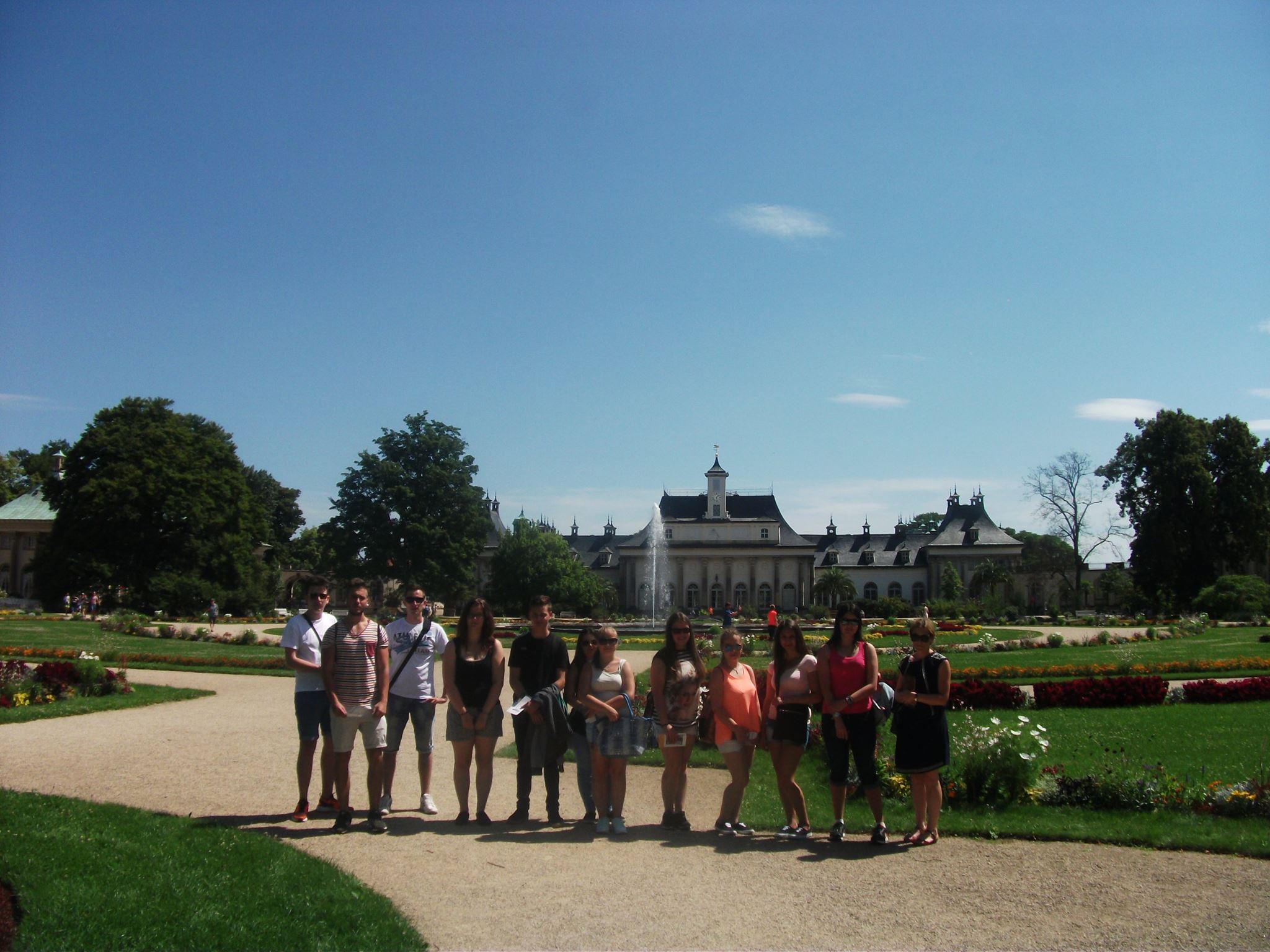 Munkanaplóírás
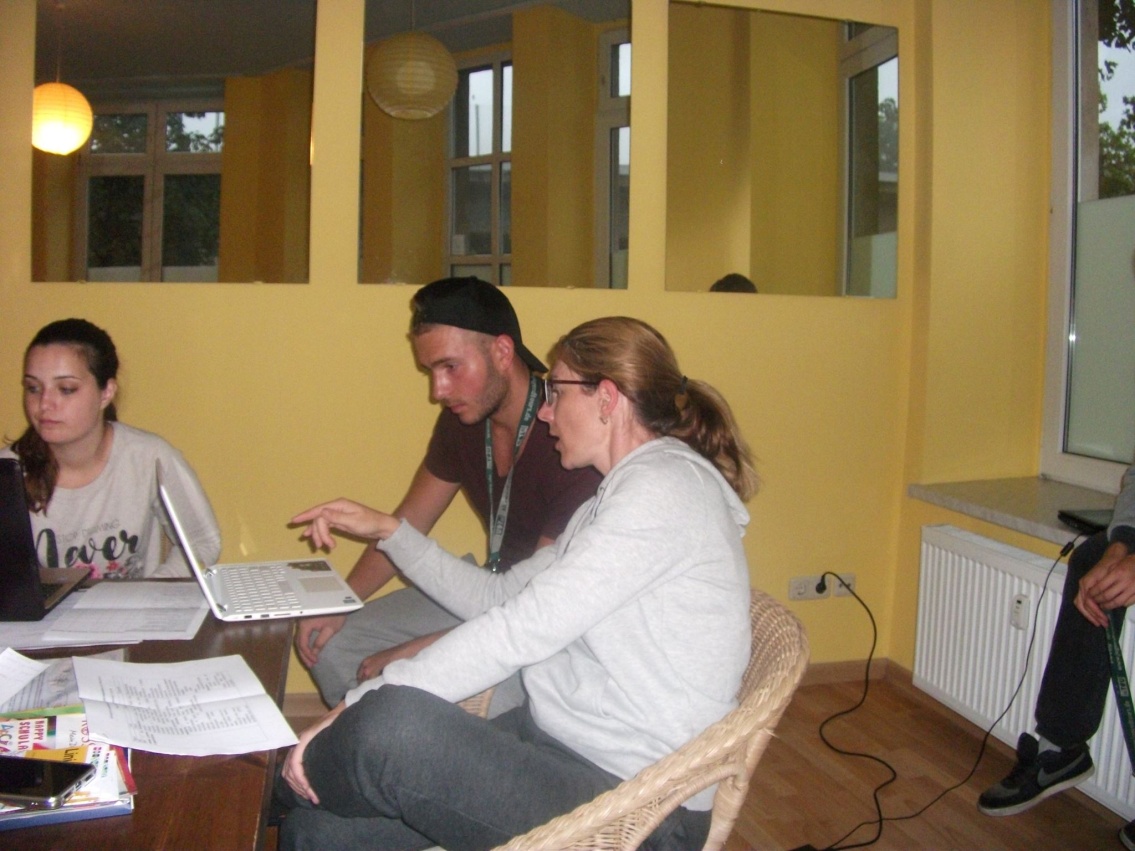 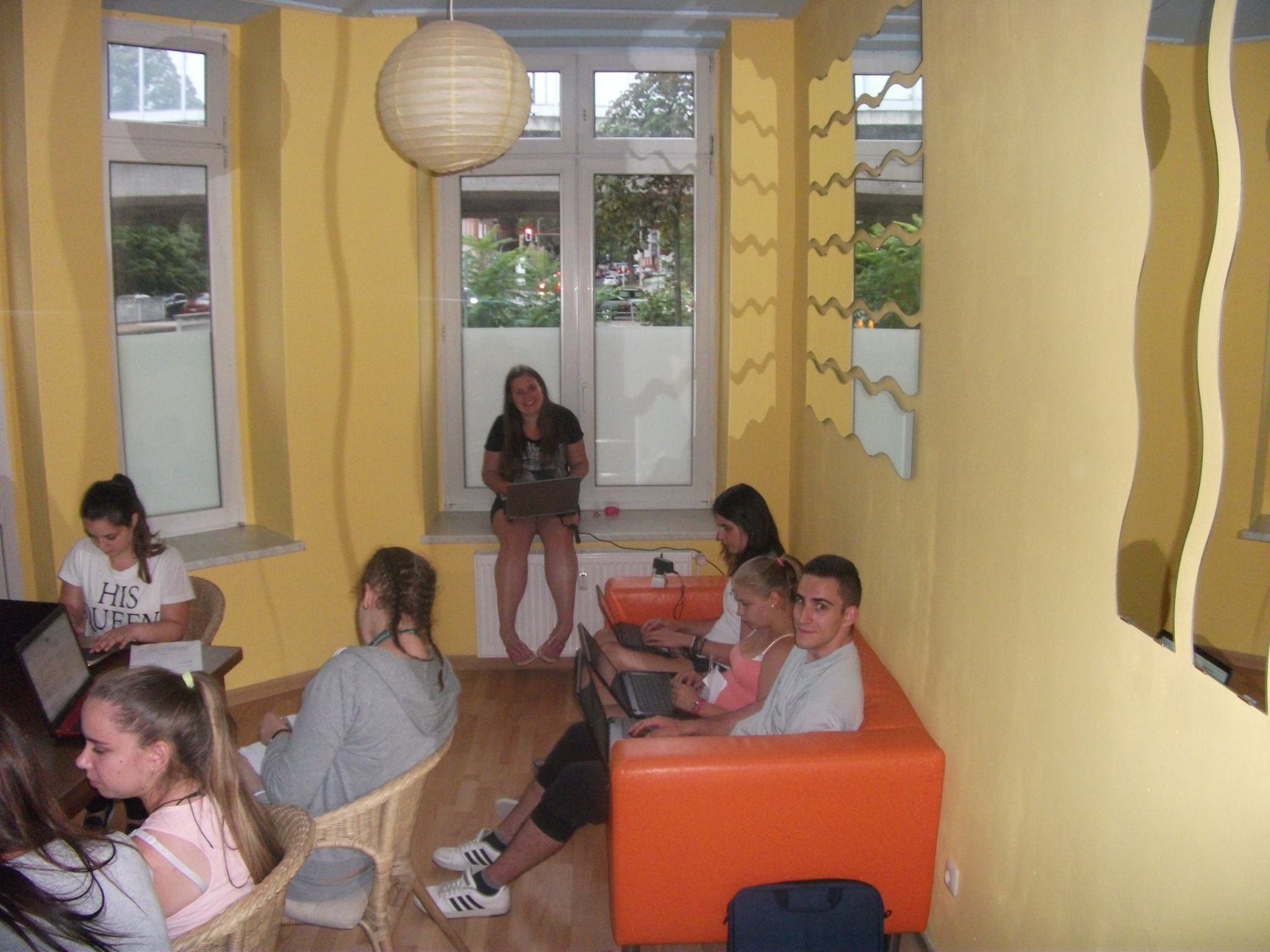 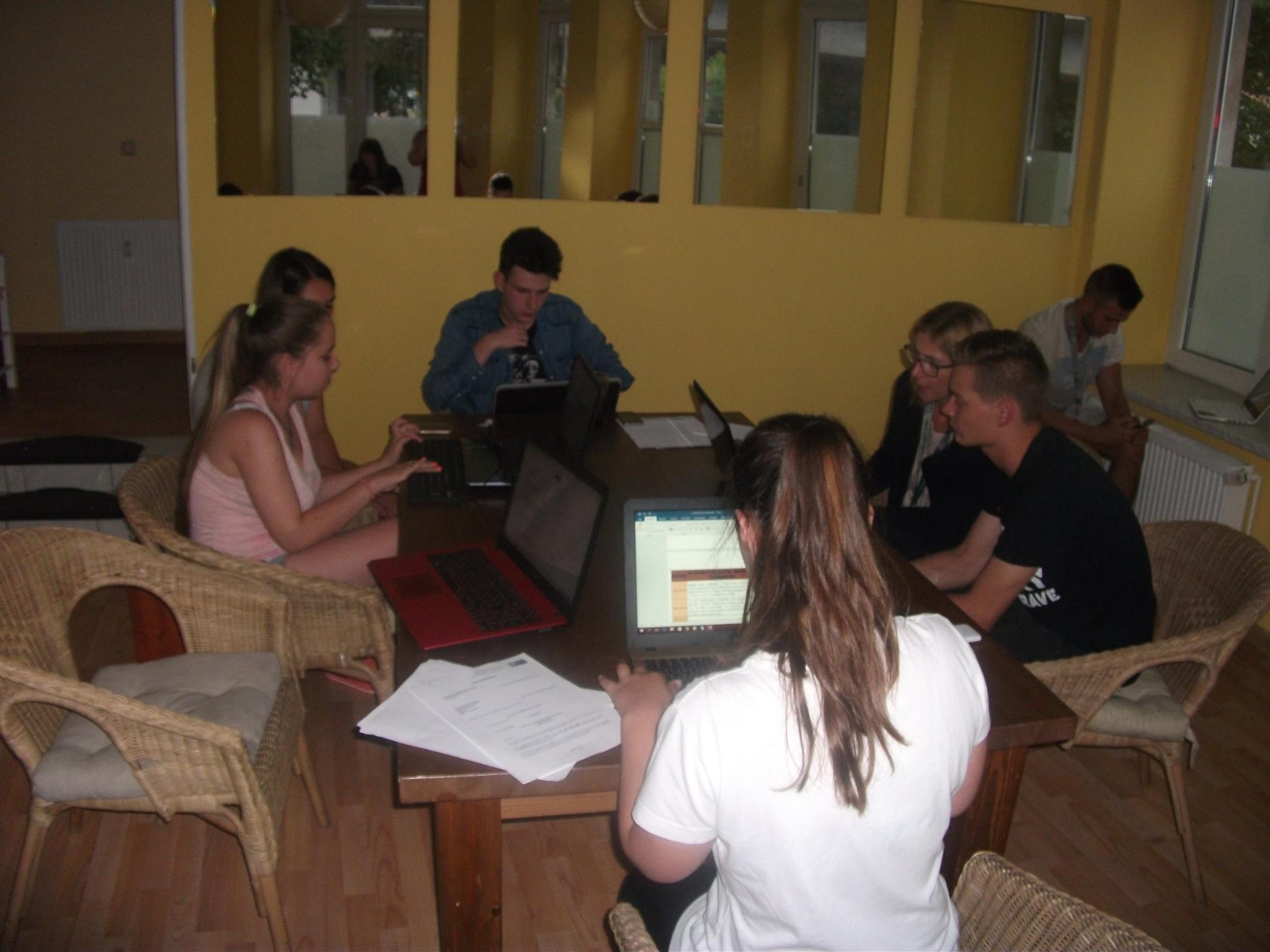 Munkában
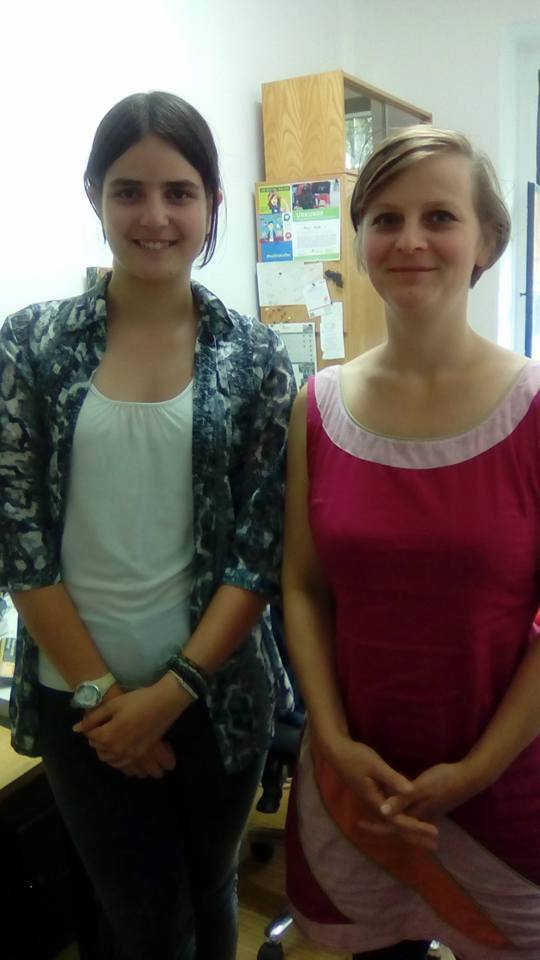 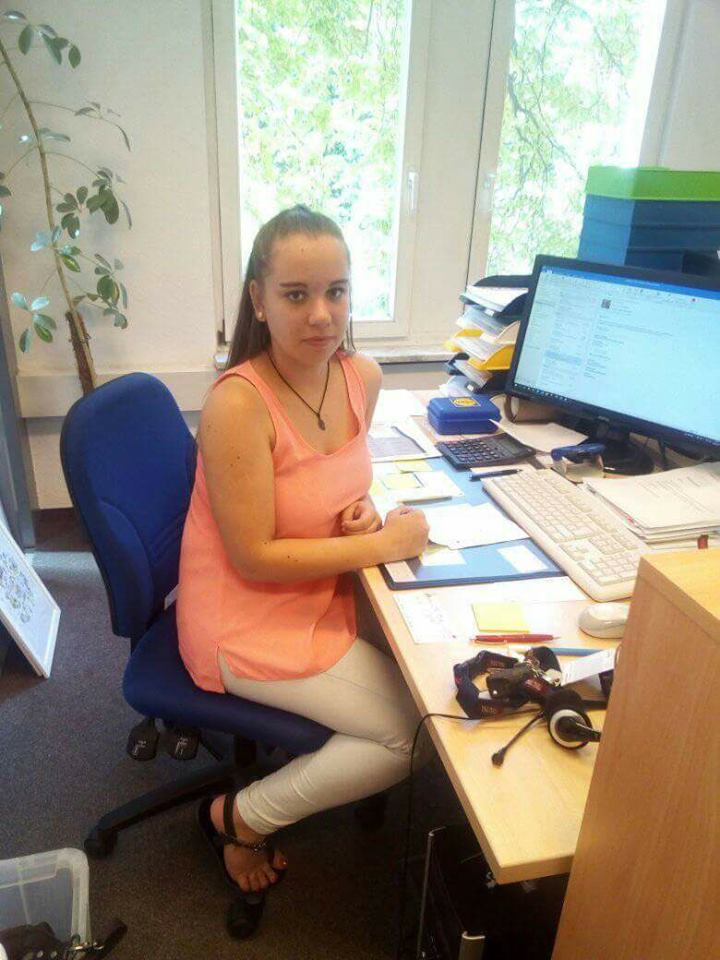 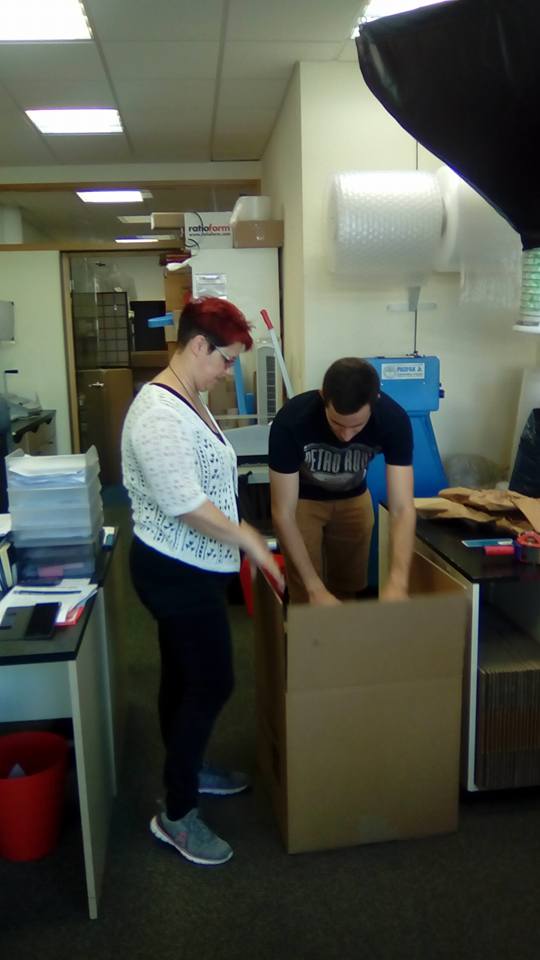 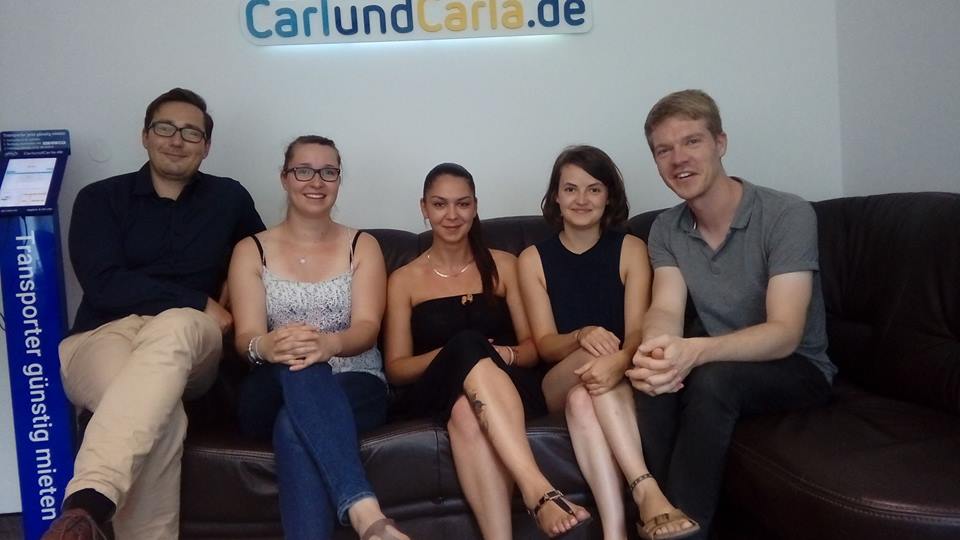 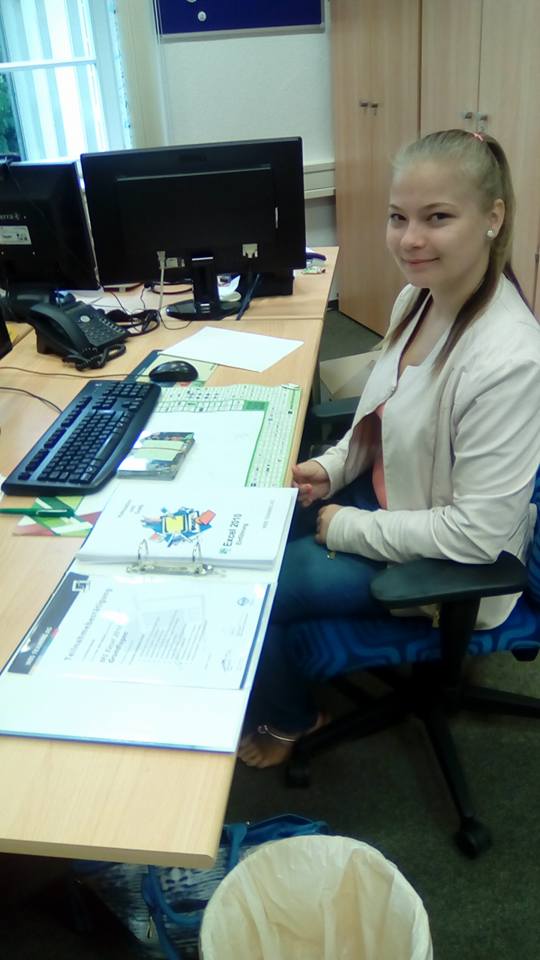 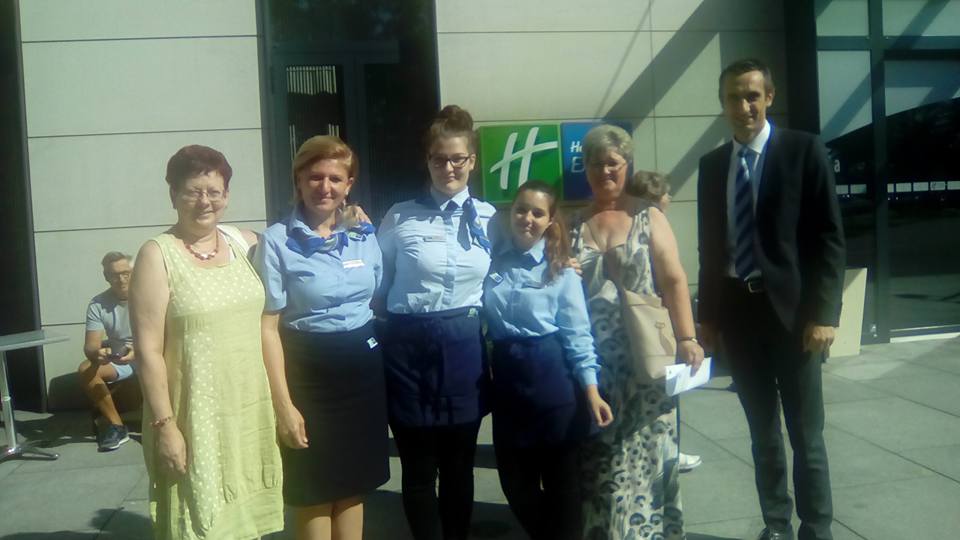 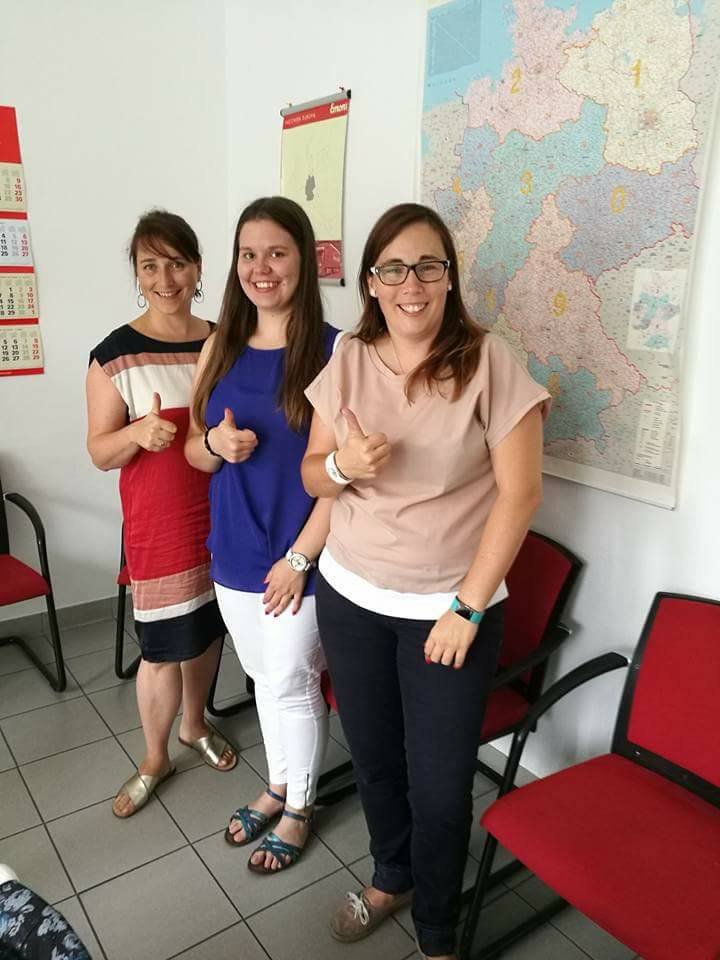 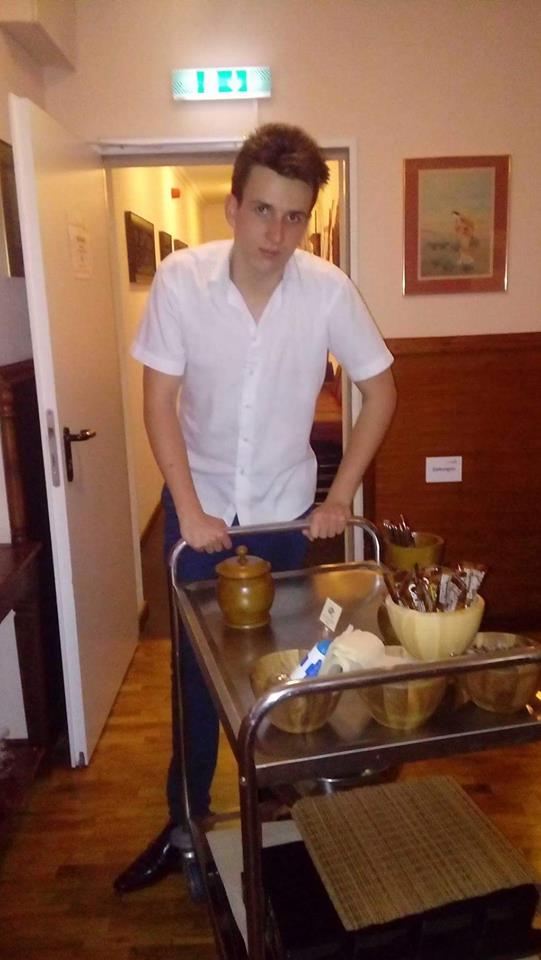 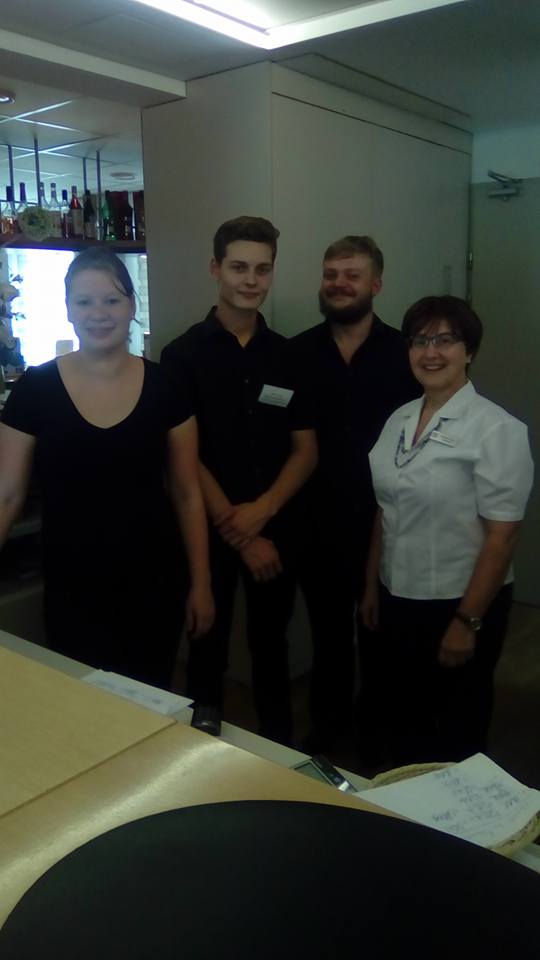 A csapat a bizonyítvánnyal
Indulás haza!
Viszlát Drezda!
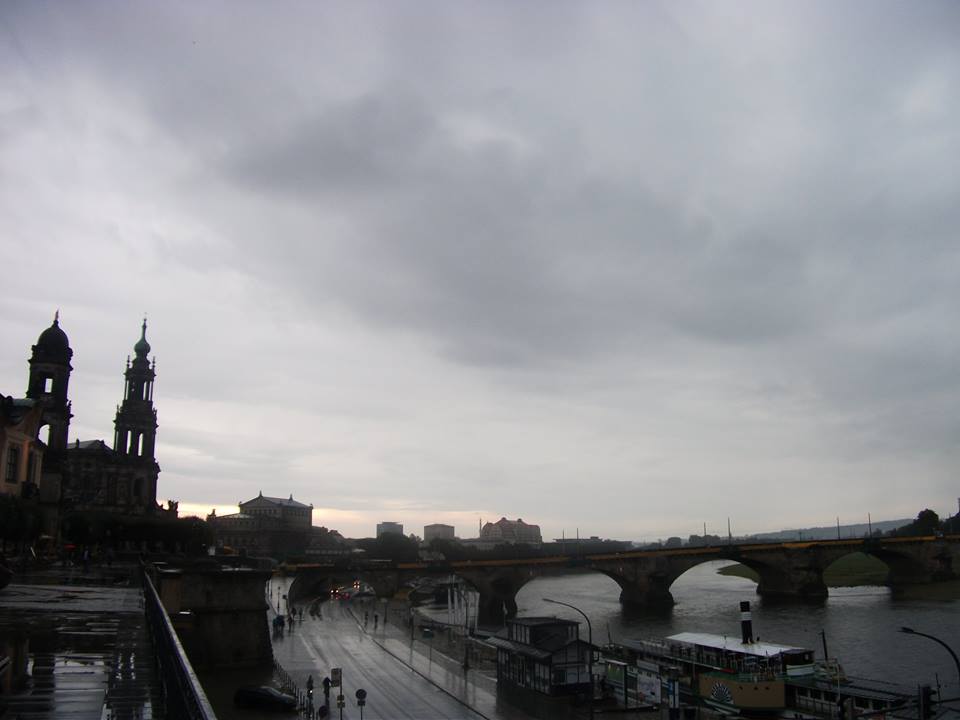 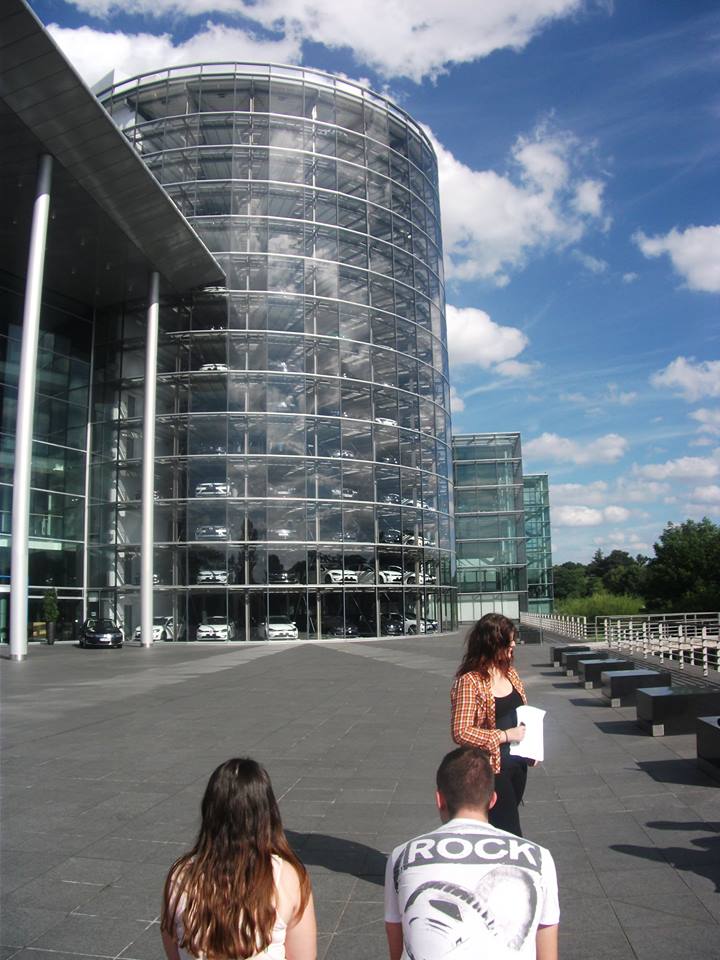 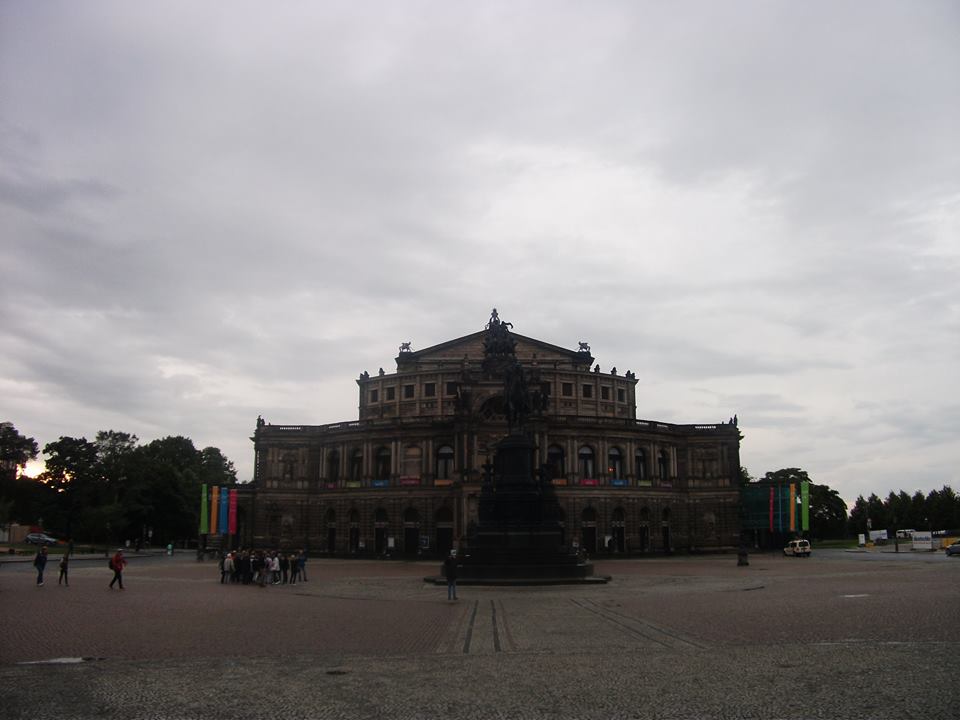 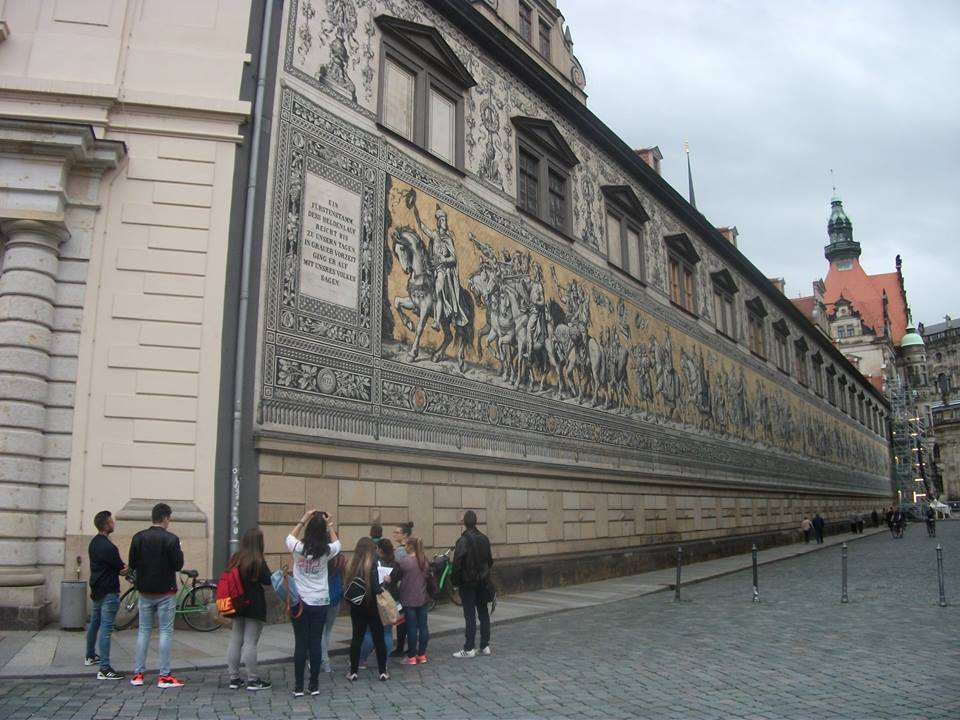